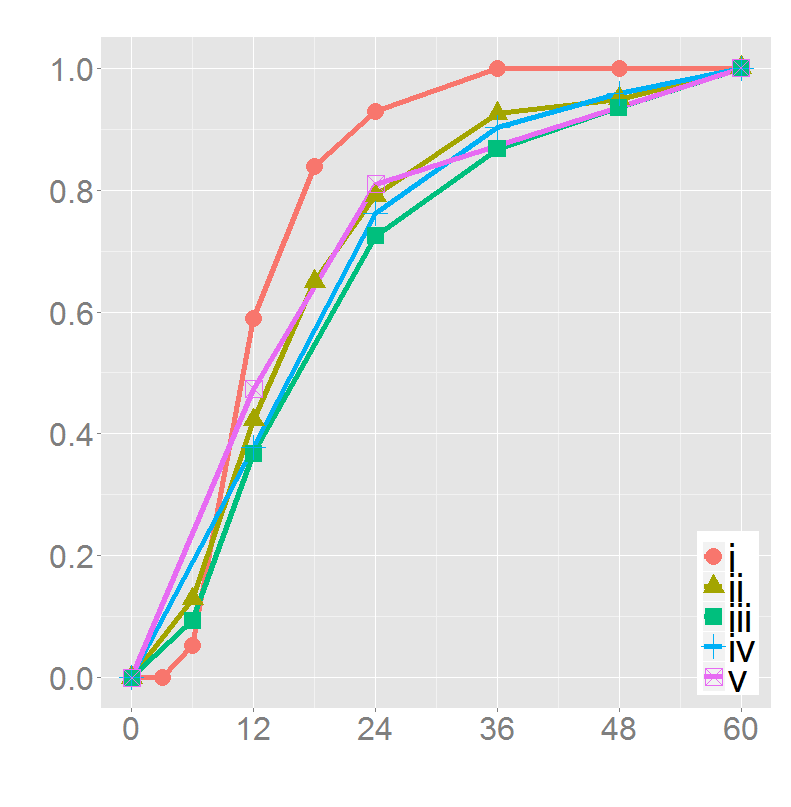 Cumulative proportion of 
pediatric norovirus cases
Age (months)